วันที่   2  สิงหาคม  2564  เวลา  13.30 น. นายสมยศ นามพุทธา ท้องถิ่นจังหวัดยโสธร    ร่วมประชุมคณะกรรมการโรคติดต่อจังหวัดยโสธร  ครั้งที่ 33/2564  ณ  ห้องประชุมสำนักงานสาธารณสุขจังหวัดยโสธร ชั้น 4 โดยมีนายชลธี  ยังตรง  ผู้ว่าราชการจังหวัดยโสธร  เป็นประธาน
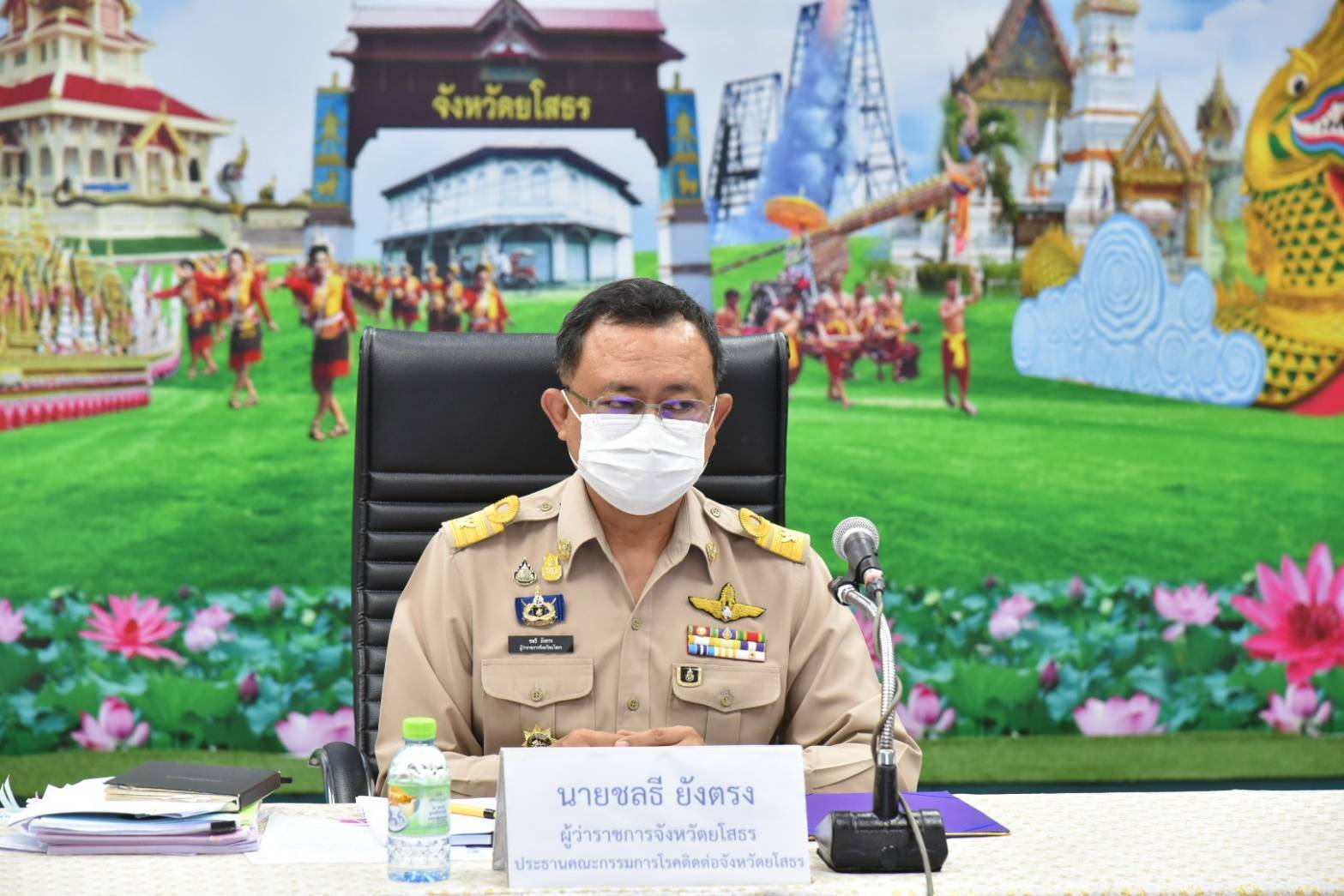 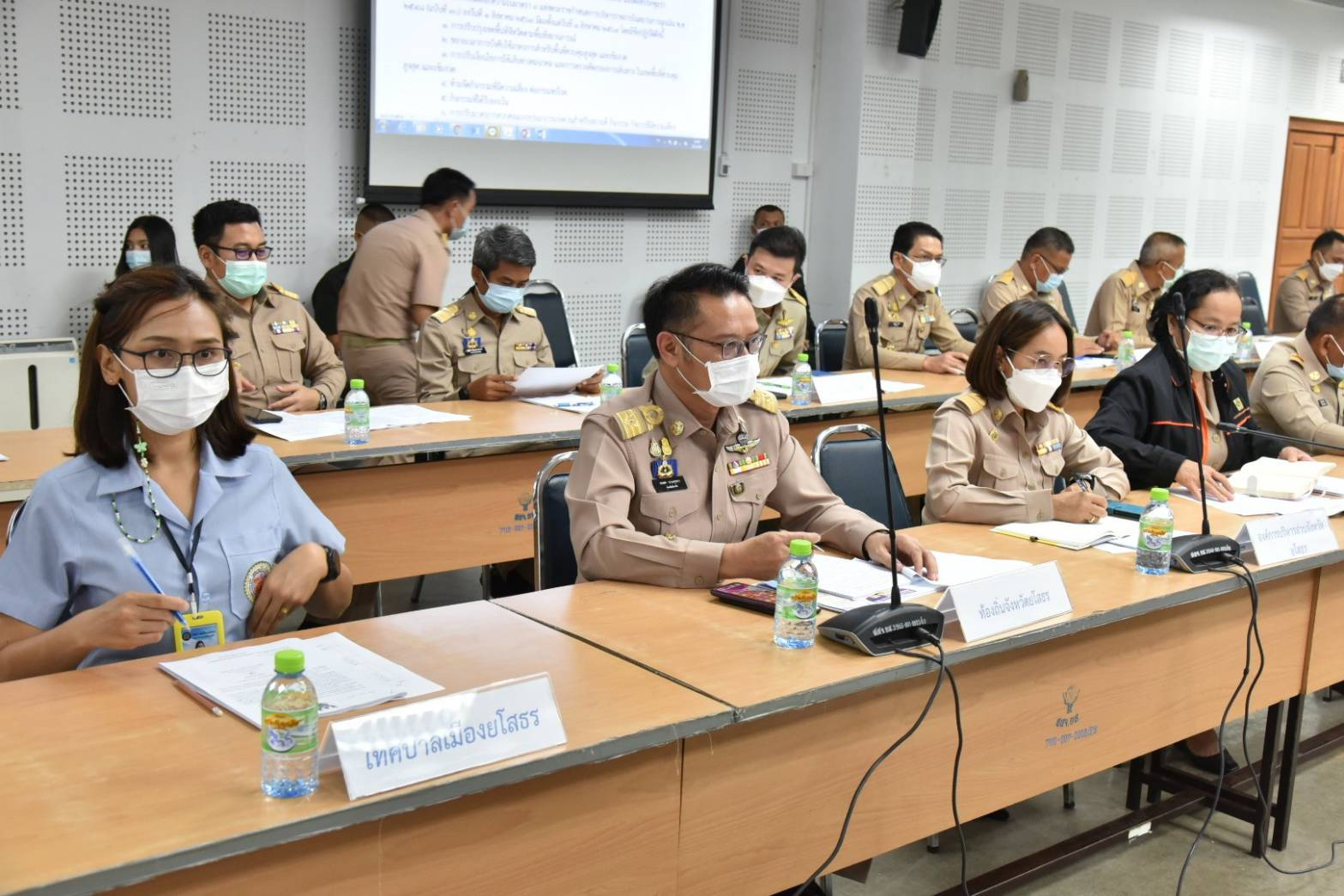 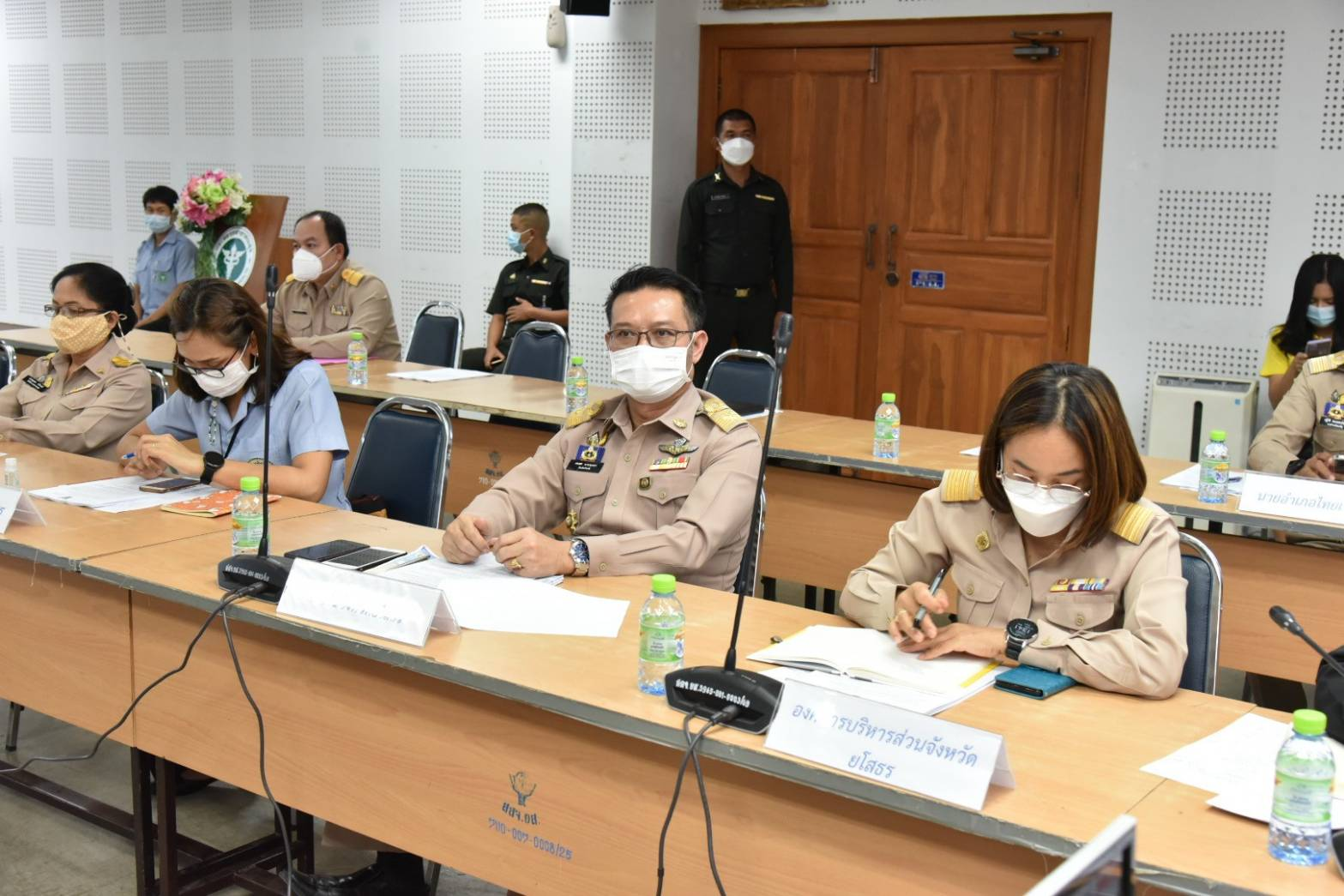